Система мониторинга, диагностики и управления генерирующей установкой на базе двигателя внутреннего сгорания (ДГУ)
Диагностика в режиме реального времени. 
Динамическое моделирование объекта.
Оптимизация параметров.
Энергетическая, экономическая, экологическая эффективность.
Методы испытаний и технические характеристики ДВС.
Межгосударственный стандарт ГОСТ 10448-2014 "Двигатели внутреннего сгорания поршневые. Приемка. Методы испытаний" введен в действие с 1 января 2016 г.

Стандарт определяет порядок и правила проведения испытаний,     устанавливает перечень измеряемых параметров, допустимые погрешности измерений или расчета.
Порядок проведения испытаний определяет их статический характер. Снятие характеристик происходит путем последовательного изменения заданной величины в пределах установленного диапазона. 
При проведении измерений нагрузка, частота вращения, температура и давление рабочих агентов должны поддерживаться в пределах, установленных программой испытаний.
* Работу ДВС описывает статическая модель.
Система мониторинга и адаптивного  управления ДГУ.Измерительная аппаратура.
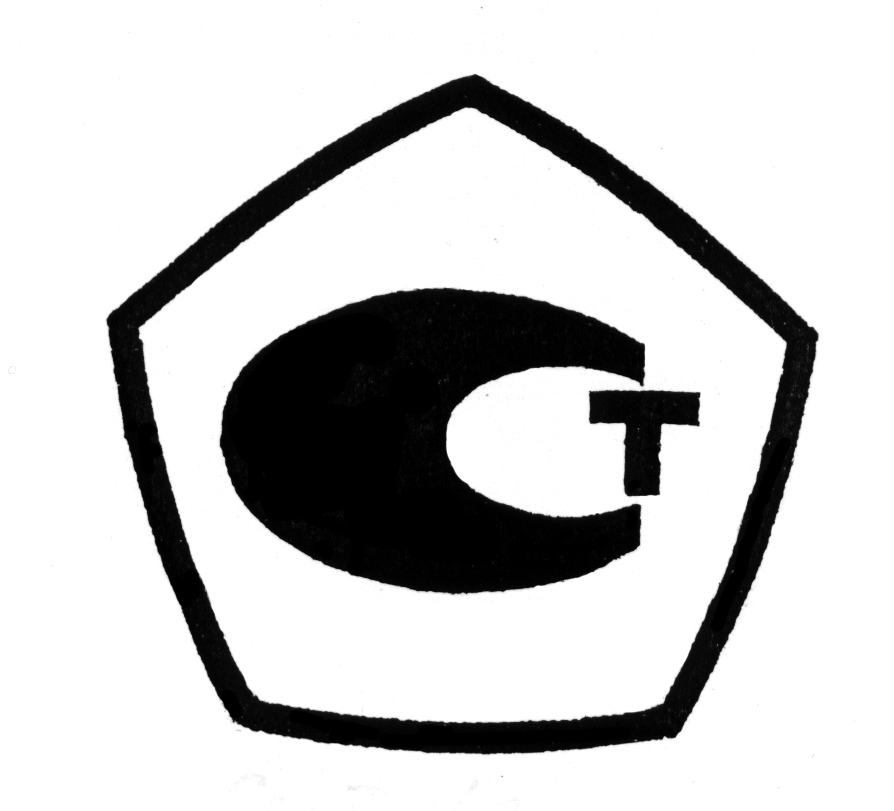 Сертифицированные средства для динамических  измерений
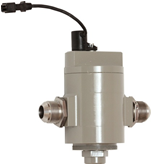 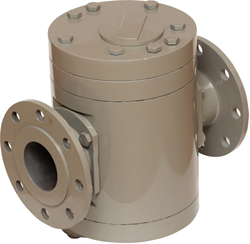 №19320 в  ГРСИ.
Аналоговые , цифровые датчики:
-температура, расход, скорость , положение, частота оборотов ,  давление  и др..
Штатные датчики  объекта. Подключение к CAN  шине стандарта SAE  J1939/FMS
Цифровые датчики . Подключение через шину 1-Wire .
Система измерения расхода топлива СИРТ 2.1.
Преимущества  СИРТ 2.1.:1.   Погрешность измерения расхода топлива в не более                             0,2% 2.   Время измерения от                                                                                          0,01 сек.3.   Высокие ресурсные показатели.4.   Прямые измерения. Линейные характеристики.                                              Минимальное  воздействие на измеряемый поток                                                                5.   Расширенный диапазон рабочих температур                                  (-50…+125градС)6.   Первичный преобразователь защищен гистерезисом                                                              для работы с пульсирующими потоками.7.   Неизменность метрологических характеристик.8.   Система контроля функционирования.9.   Штатная система топливоподачи инвариантна к СИРТ2.1.10.  Первичный преобразователь СИРТ2.1. обеспечивает  заявленные метрологические характеристики при интенсивных колебаниях и вибрации оборудования.
 Возможно использование при приемочных испытаниях, регулировочно-наладочных работах (РНР), эксплуатации.
Система мониторинга, диагностики и управления ДГУ
Система измерения расхода топлива СИРТ 2.1. 
1. Испытания по ГОСТ 10448-2014 Двигатели внутреннего сгорания поршневые. Приемка. Методы испытаний
      1.1.Экономия средств. 
Снижение  расходов на ГСМ при испытаниях в отдельных режимах измерений на 90%. 
1.2. Сокращение сроков испытаний на отдельных режимах испытаний ДГУ в 10 раз.
1.3.Повышение качества испытаний. Точность измерений по расходу топлива  повышается в 5 раз.
Система мониторинга, диагностики и управления ДГУ
Для идентификации ДГУ используется GPS/ ГЛОНАСС  модуль, построенный на базе навигационных приемников российского производства ЗАО «КБ НАВИС».   Информация о состоянии ДГУ накапливается во внутренней памяти контроллера и передается на сервер пользователя.   Для передачи информации используется сеть сотовой связи GSM. Данные передаются по GPRS  каналу.
Полученные данные используются для диагностики ДГУ, определения удельных значений расходов и оптимизации режимов работы. По данным измерений строятся индивидуальные  нагрузочные характеристики, оценивается степень износа оборудования, вычисляются коэффициенты полезного действия для различных режимов работы.



                          

  Рис.2 Общий вид ДГУ 1250 кВт, подключение расходомеров, и установки контроллера системы мониторинга.
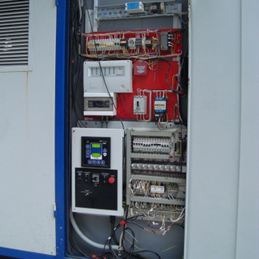 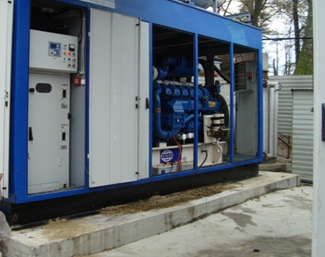 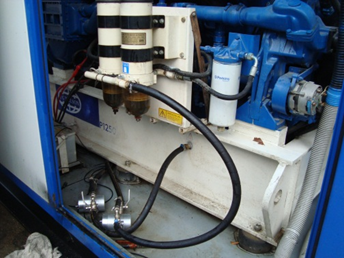 Система мониторинга, диагностики и управления ДГУ
При параллельной работе  ДГУ  система мониторинга позволяет контролировать нагрузку, обеспечивать  оптимальный режим работы каждой ДГУ  в соответствии с  их  индивидуальными  нагрузочными характеристиками.
Система мониторинга подключается к линии управления и контроля дизельного двигателя  шине CAN  с протоколом SAE J1939/FMS. В сервисный центр передается вся информация о параметрах состоянии двигателя. 



 
  
График мгновенного расхода, по данным системы мониторинга ДГУ 1250 кВт.
Анализ поступающих значений  измеряемых параметров в эксплуатационных режимах и  соответствующих  характеристик индивидуальной динамической модели  позволяет  получать в режиме онлайн информацию о текущем техническом состоянии ДГУ.
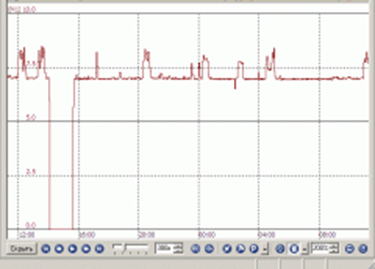 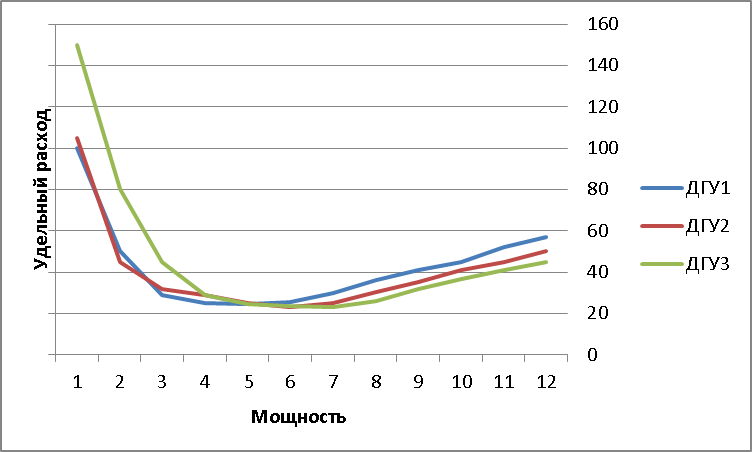 Система мониторинга и адаптивного  управления  ДГУ.
Динамическая модель ДГУ создана в среде MatLab /Simulink.
Аппаратные средства для перспективной реализация модели на основе отечественных высокопроизводительных  процессоров со  встроенными аналогово-цифровыми системами на кристалле производства  НТЦ Модуль позволят повысить эффективность и надежность системы. 
Программно-аппаратные средства на основе  этих процессоров позволяют  реализовать модели и алгоритмы, разработанные в среде Matlab/Simulink.
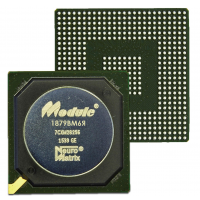 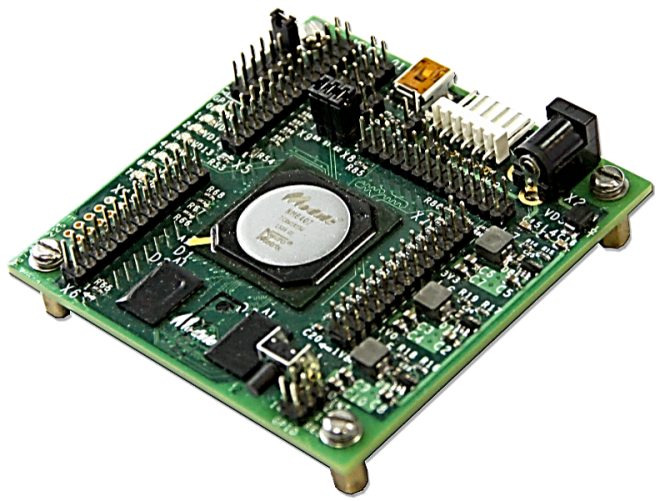 вычислительный модуль  MC121.01  с процессором  187BM6Я;
Система мониторинга, диагностики и управления ДГУ
Программа сервисного центра обеспечивает в режиме   on line анализ технического состояния и оптимизацию режима работы по имеющимся индивидуальным моделям ДГУ. 
При построении математической модели за основу модели берутся данные испытаний по  ГОСТ 10448-2014 конкретного ДГУ.  Действующие параметры цифровой модели  ДГУ  уточняются по результатам текущих измерений.
Система мониторинга контролирует расход топлива (объемный и весовой), давление после подкачивающего насоса,  частоту вращения дизеля, давление и температуру в циркуляционной системе смазки, давление и температуру охлаждающей жидкости, температуру выпускных газов, положение органа управления подачей топлива, уровень топлива в расходных цистернах.
Система мониторинга не оказывает влияния на  работу узлов и агрегатов  ДГУ, не нарушает требований руководства по эксплуатации. Ее использование позволяет решить задачи экономии топлива за счет выбора оптимального управления, повысить надежность безопасность работы  за счет диагностики состояния и оптимизации режимов.
Система мониторинга, диагностики и управления ДГУВибродиагностика.
В рамках дальнейшего развития системы мониторинга и адаптивного  управления ДГУ в настоящее время проводятся исследования по созданию оборудования для распознавания технических состояний по исходной информации, содержащейся в виброакустическом сигнале на основе программно-аппаратных решений НТЦ «Модуль.
Оборудование может быть размещено в непосредственной близости от ДГУ либо в сервисном центре (центре компетенций). Передача данных может осуществляться с применением сетей 5G.
Для повышения достоверности результатов анализ данных производится с привязкой спектра к конкретным тактам рабочего цикла.
Структурная схема анализатора сигналов
Система принятия решений и управления
Анализ изображения акустического профиля
nmDL(NeuroMatrix® DeepLearning) 1879ВМ6Я
Объект
Объект
ЦОС
БФП 
NM6407
Первичные сенсоры
Архив
моделей
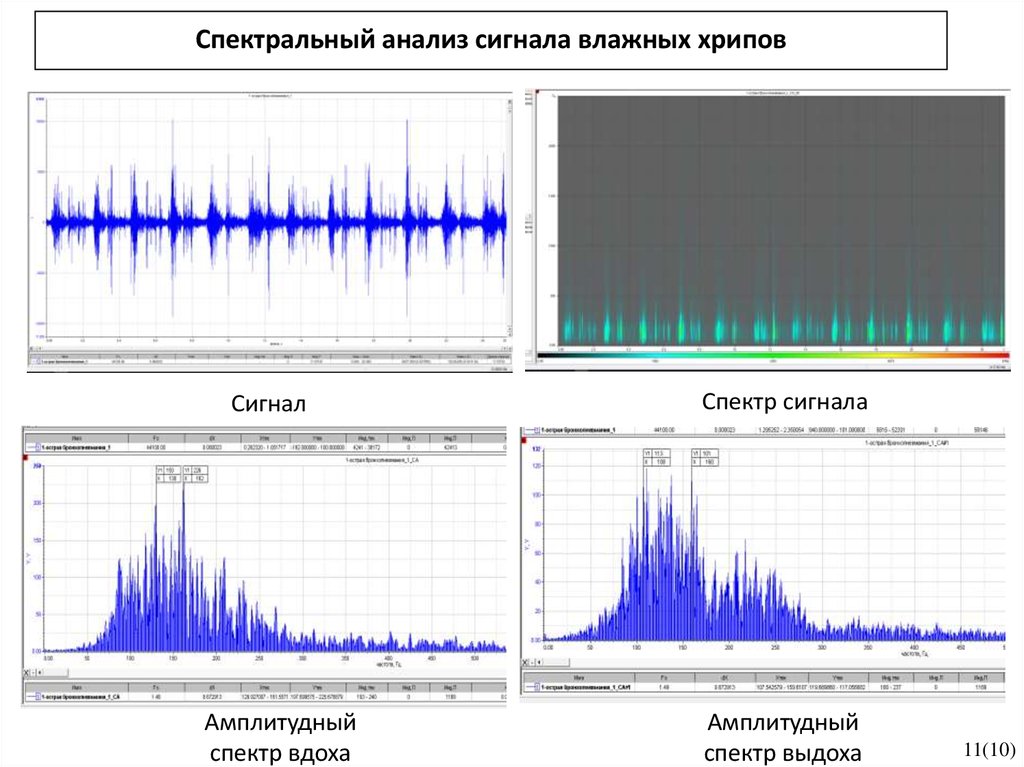 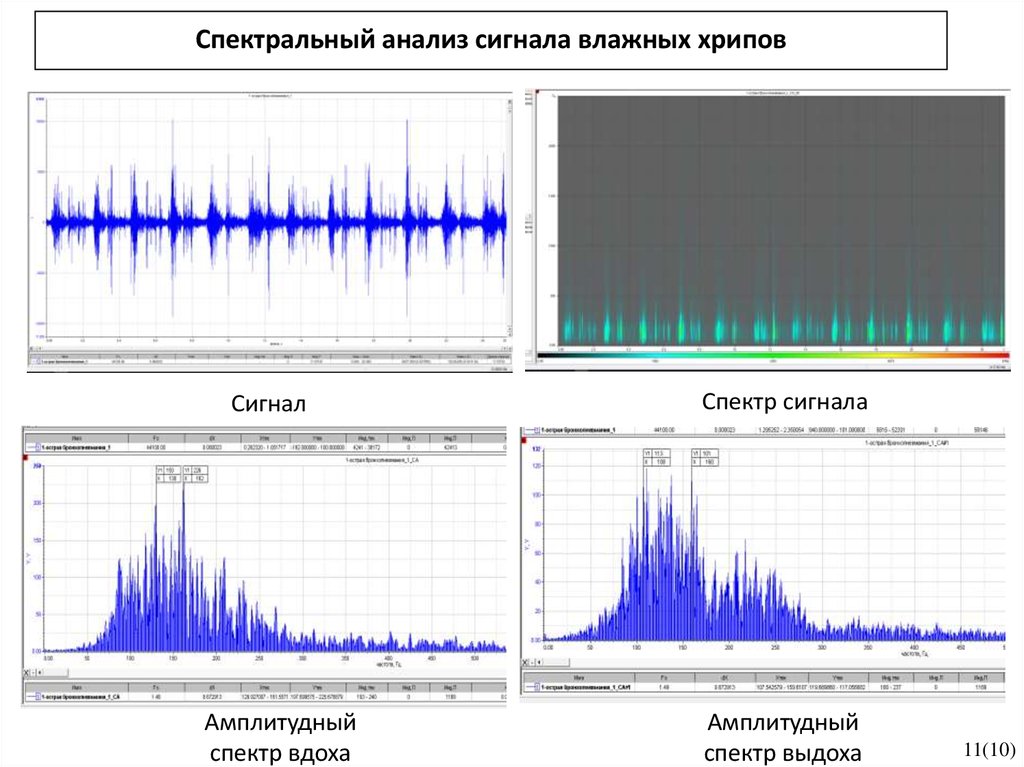 Технологический цикл. Время.
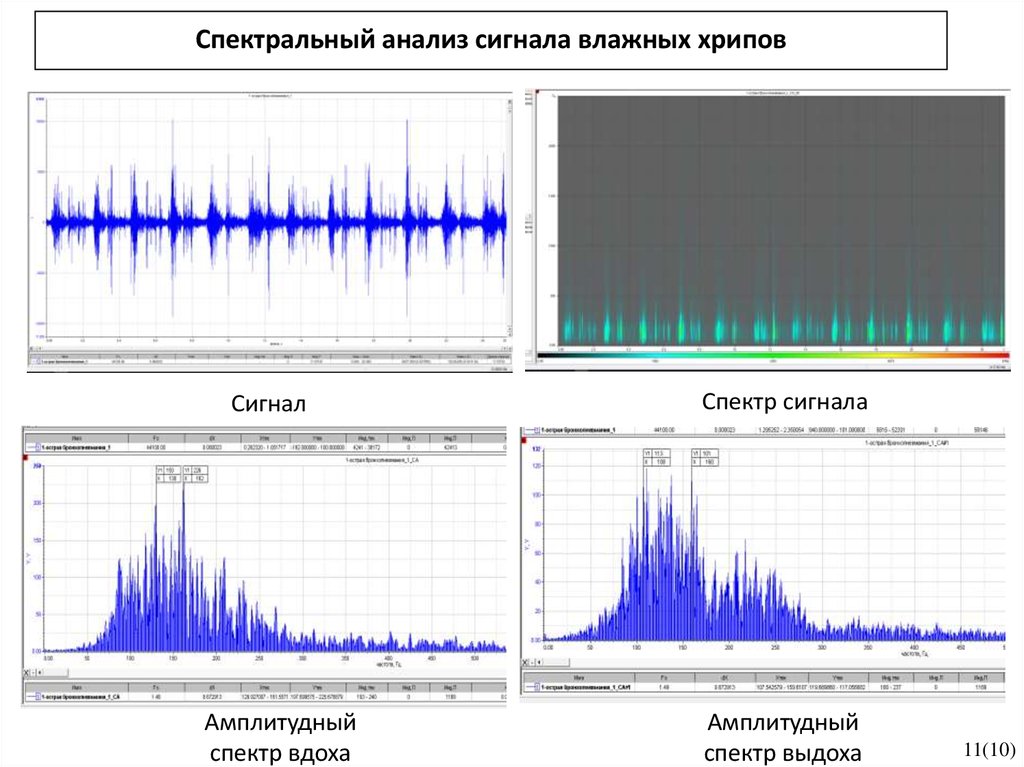 Динамический режим.
Пооперационный анализ«виброакустического профиля».
(«Томография» технологического цикла.)
Задачи:
1) детальным изучением объекта с целью выявления наиболее уязвимых мест, составлением перечня параметров выходящих за допустимые нормы, и разбиением на классы технических состояний, подлежащих распознаванию; 
2) локализацией источников излучения повышенной колебательной энергии в исследуемом объекте; 
3) определением динамических характеристик и  математических моделей отдельных узлов, агрегатов и объекта в целом в целях построения диагностической модели; 
4) формированием и доводкой системы информативных диагностических признаков чувствительных к изменению параметров технического состояния в процессе обучения диагностической системы; 
5) разработкой алгоритмов определения текущего технического состояния механизма; 
6) прогнозированием изменений виброакустического сигнала и параметров технического состояния; 
7) разработкой процедур обратного воздействия на объект (выключение, перевод на щадящий режим и т. п.)